La proporció DEL COS humÀ
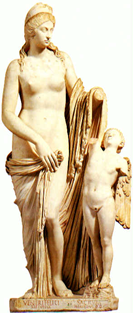 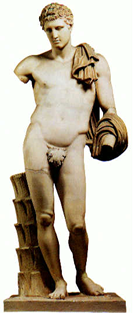 1
La proporció del cos humà
El problema de la proporcionalitat i l'encaix de la figura humana ha donat solucions variades i diferents.

En la història de l'art, es poden trobar figures extremament proporcionades, com les escultures gregues i renaixentistes, en què es va fixar un sistema de proporcions molt estricte, anomenat Cànon.
2
El cànon egipci: Els egipcis dividien el cos humà en 16,19,21... parts iguals.

La unitat de mesura per a uns era l'amplada del peu o la llargada del dit pulgar.
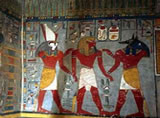 3
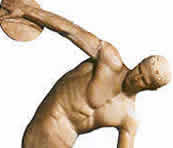 4
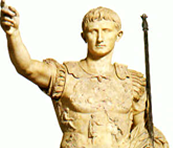 5
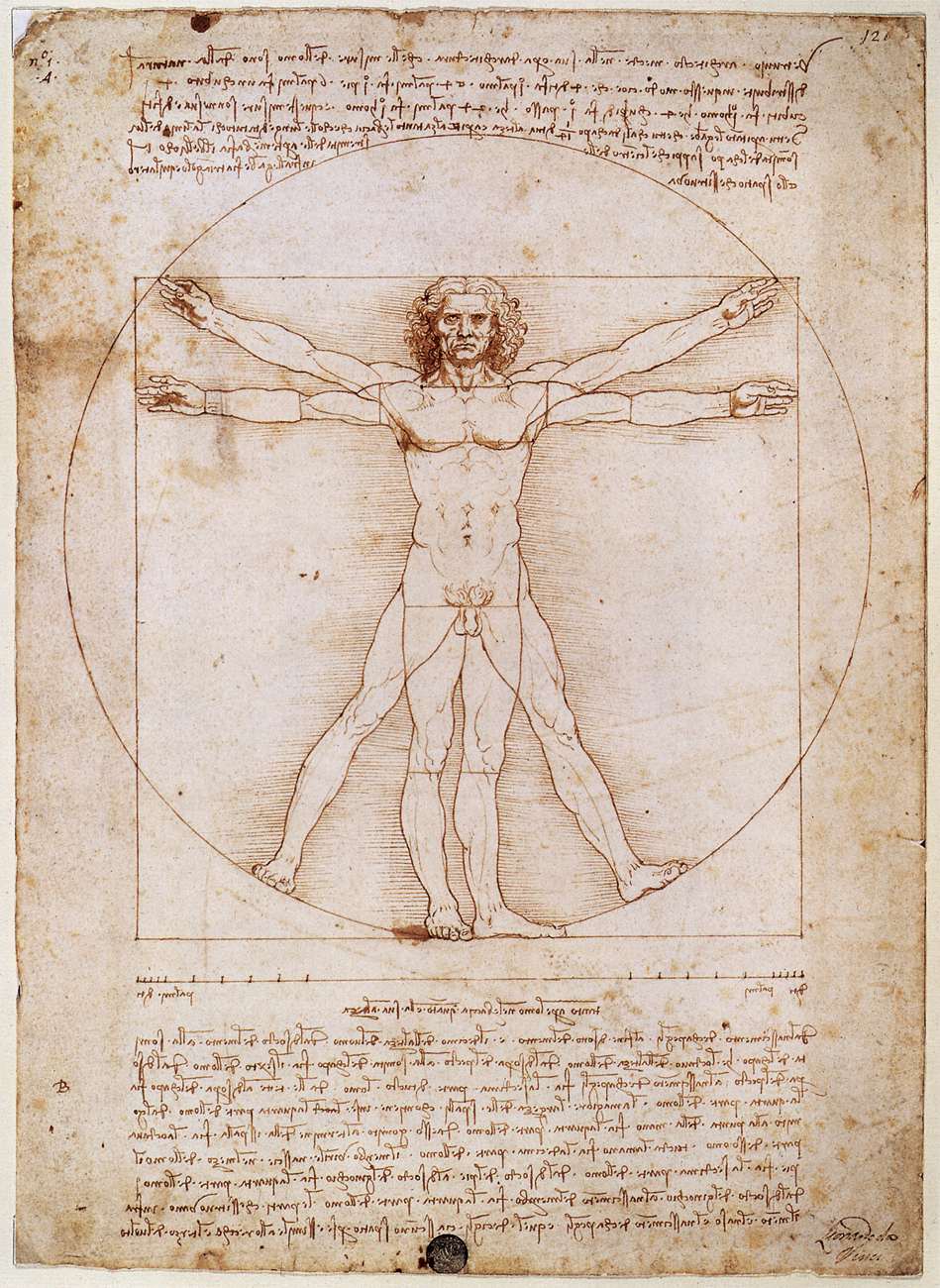 El cànon de Leonardo da vinci:

Els esquemes i dibuixos dels cànons i proporcions humanes fetes per ell van tenir una gran ressonància.

El cànon de Leonardo da Vinci coincideix amb l'estudi fet per Vitruvi, obertura crucial dins de la circumferència i del quadrat. Aquests cànons es basen en mesures iguals per comparació.
6
Home de Vitruvi, Leonardo da Vinci
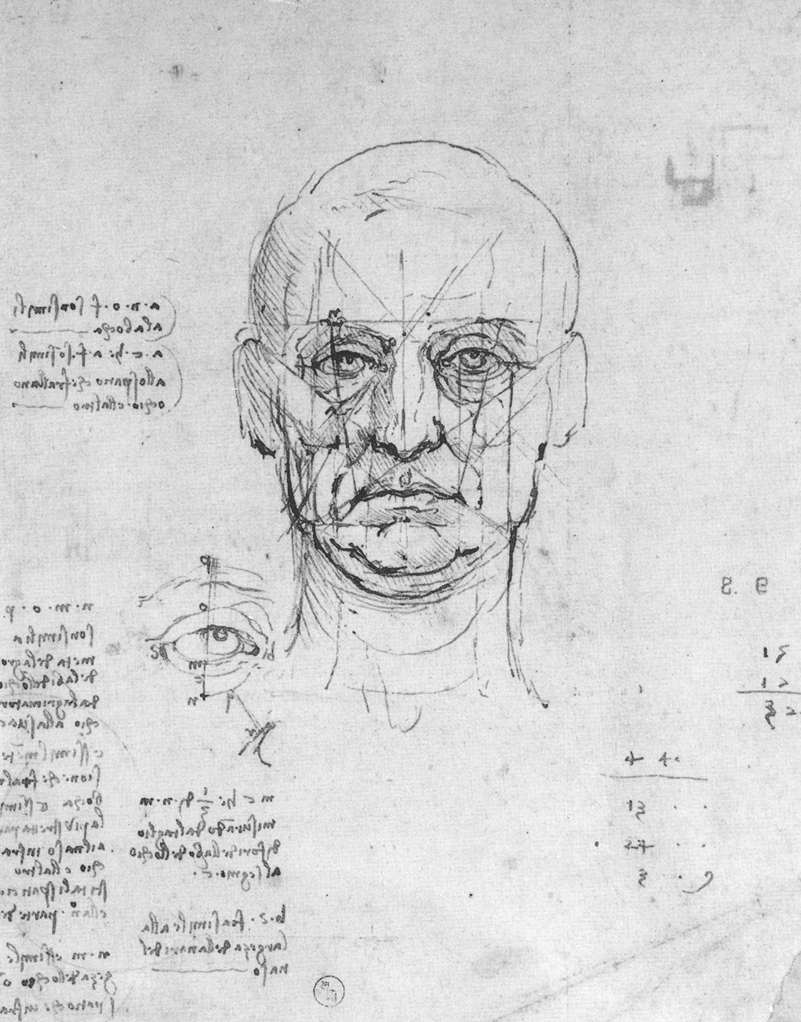 7
Leonardo da vinci
Per a Leonardo da Vinci i la major part dels artistes del Renaixement, la proporció divina o secció àurea produeix una impressió d'harmonia linial.

El cànon de Leonardo da Vinci es basa en els estudis d'anatomia que va realitzar mesurant les proporcions exactes de l'estructura òssia de l'èsser humà. Va observar que aquests tenien una relació proporcional amb el nombre fi o nombre d'or. Moltes de les formes de la natura tenen una relació amb aquest nombre.
8
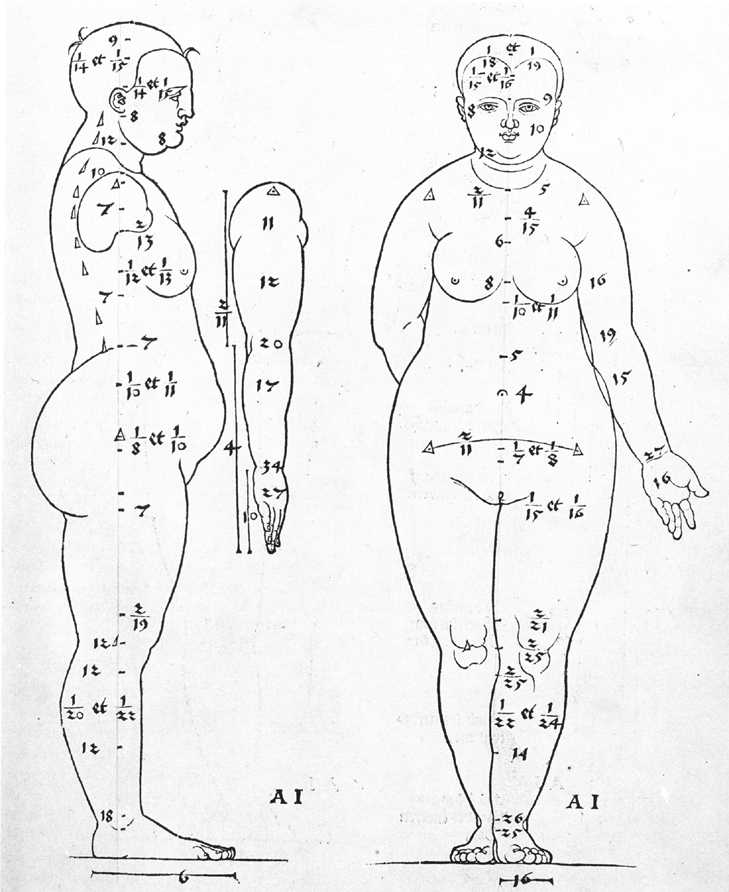 9
A. Dürer
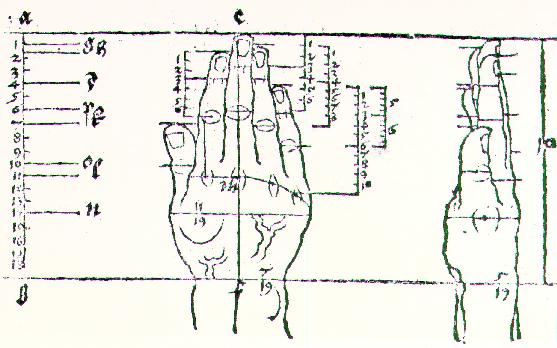 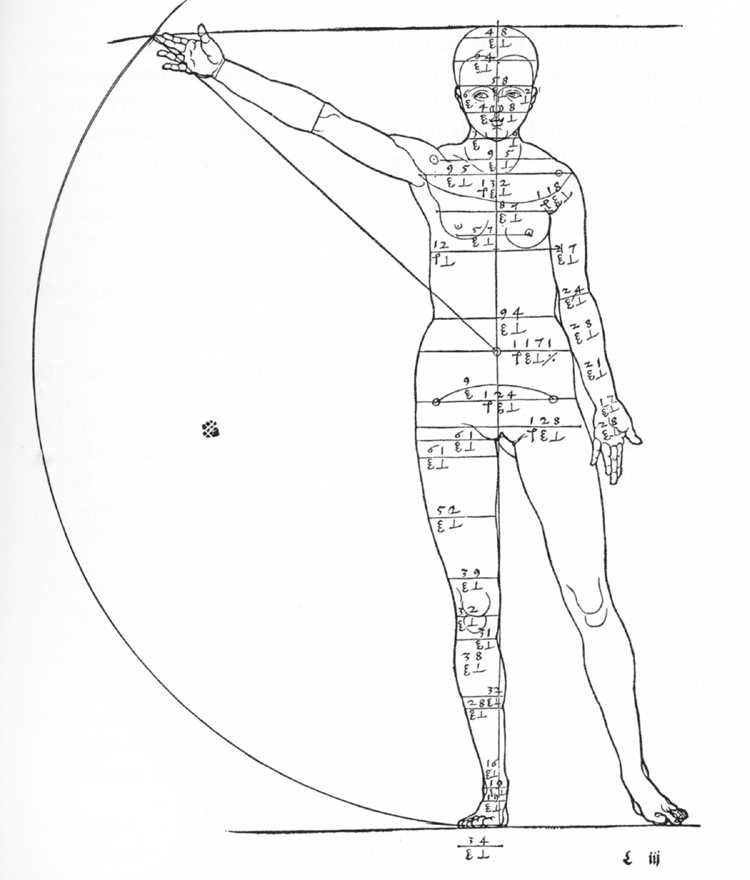 10
A. Dürer
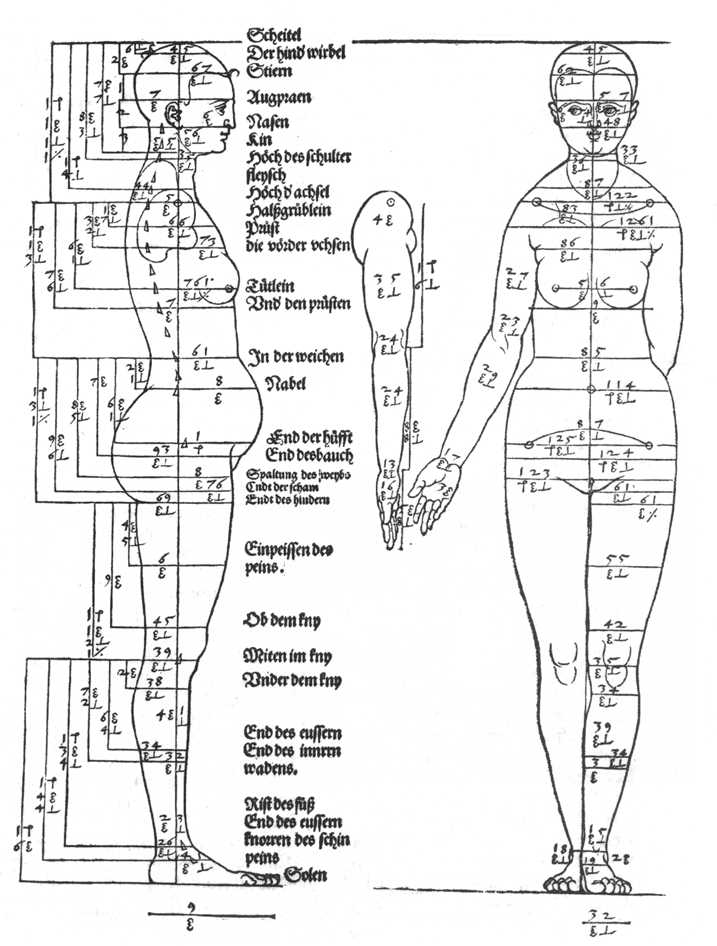 11
A. Dürer
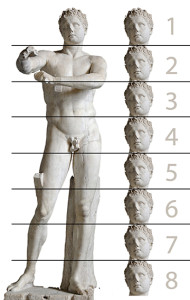 DIBUIX DE LA FIGURA HUMANA:
Per dibuixar la figura humana és necessari pendre una unitat de mesura com l'altura del cap.

La figura humana adulta té una altura aproximada de 8 caps. 
I un adolescent té una altura de 6 caps.
Si es compara les amplades de les espatlles i de la pelvis entre les figures masculina i femenina adultes, s'observa una inversió de les proporcions.
12
Per tant, la construcció de la figura humana en la seva posició frontal es redueix a 8 caps d'altura per dos d'amplada. 

Fixa't com ha estat construida la retícula del cànon dividit per un eix de simetria x-y i la unitat modular que es repeteix
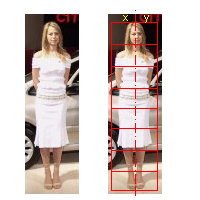 13
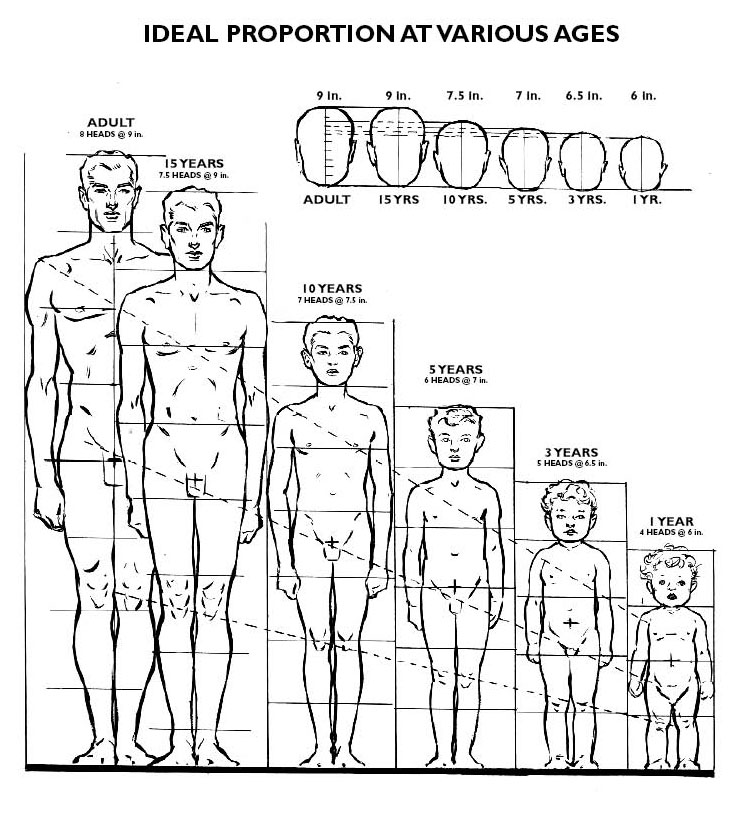 14